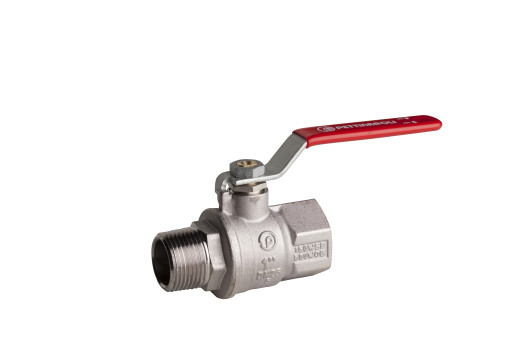 Vann til badstue
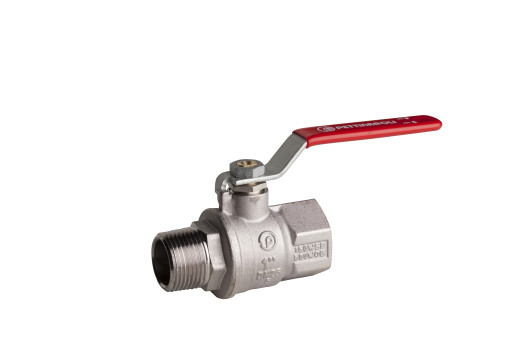 12 mm
Magnetventil
¾ plast
12 mm
12 mm
12 mm
G5
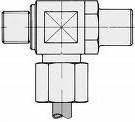 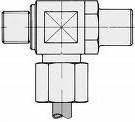 tc 2
Avtapping kaldtvann
24 V + -
I bod Solnes
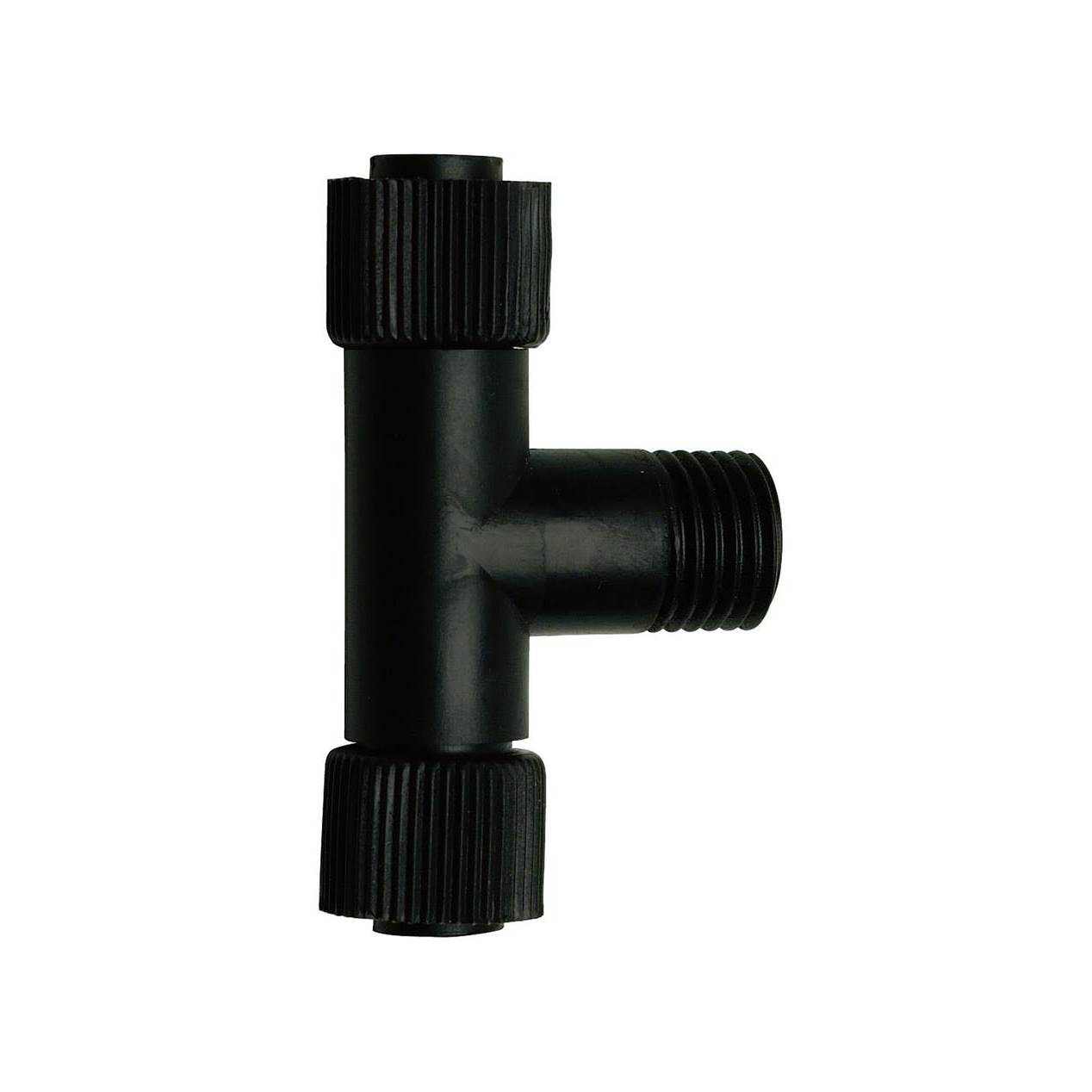 K 7
Under kjkbenk
N
L
Til kjøkken
35L
VV tank
Fra sikr 2
230V
Badstue
¾ plastrør
Vannrør i bakken med varmekabler i
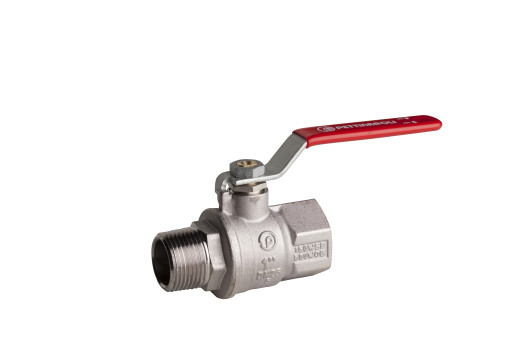 Strøm til badstue
230V
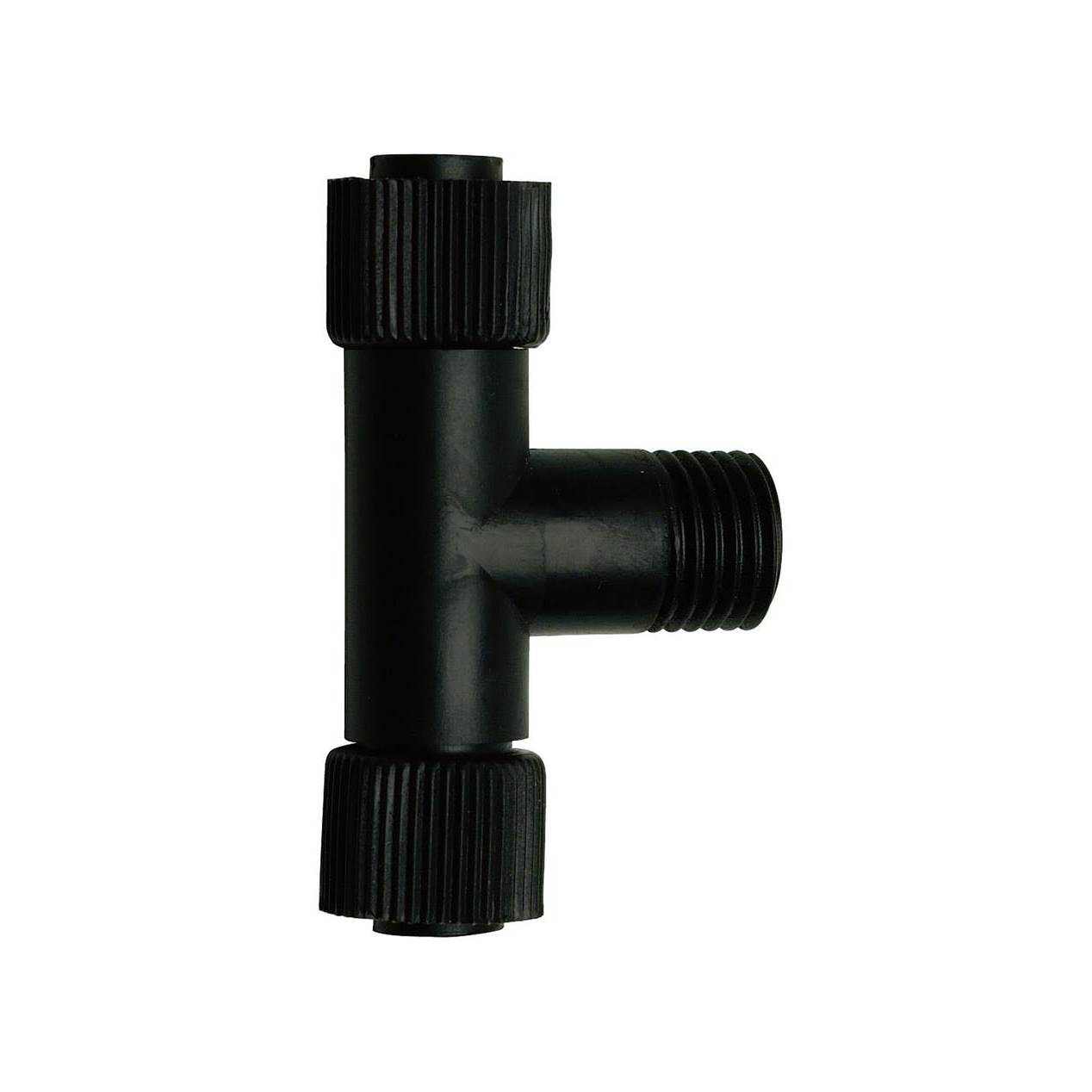 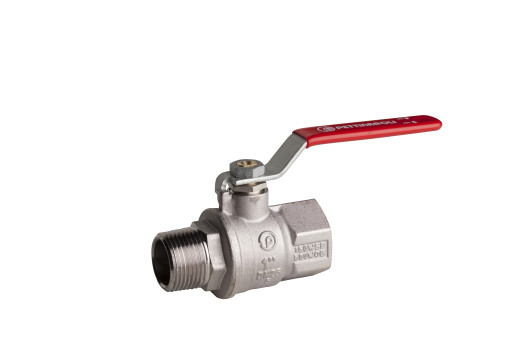 Magnetventil
10 mm
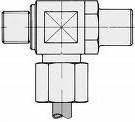 Varmekabel i røret 
til badstue
Under trapp
ved badstue
10mm
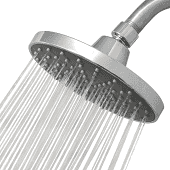 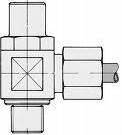 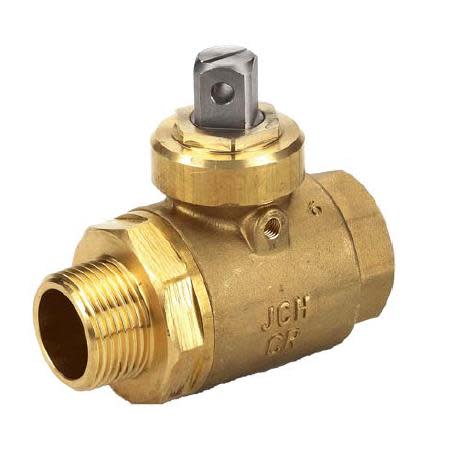 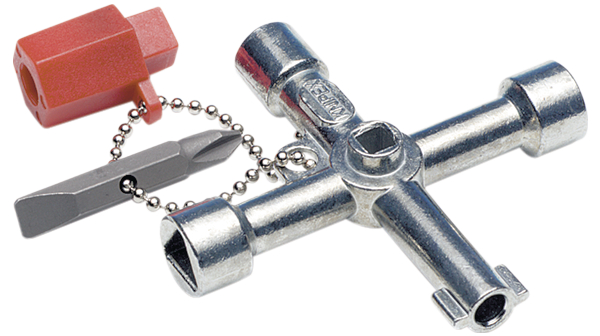 Magnetventil
Ute til naust
Stoppekran
Avtapping
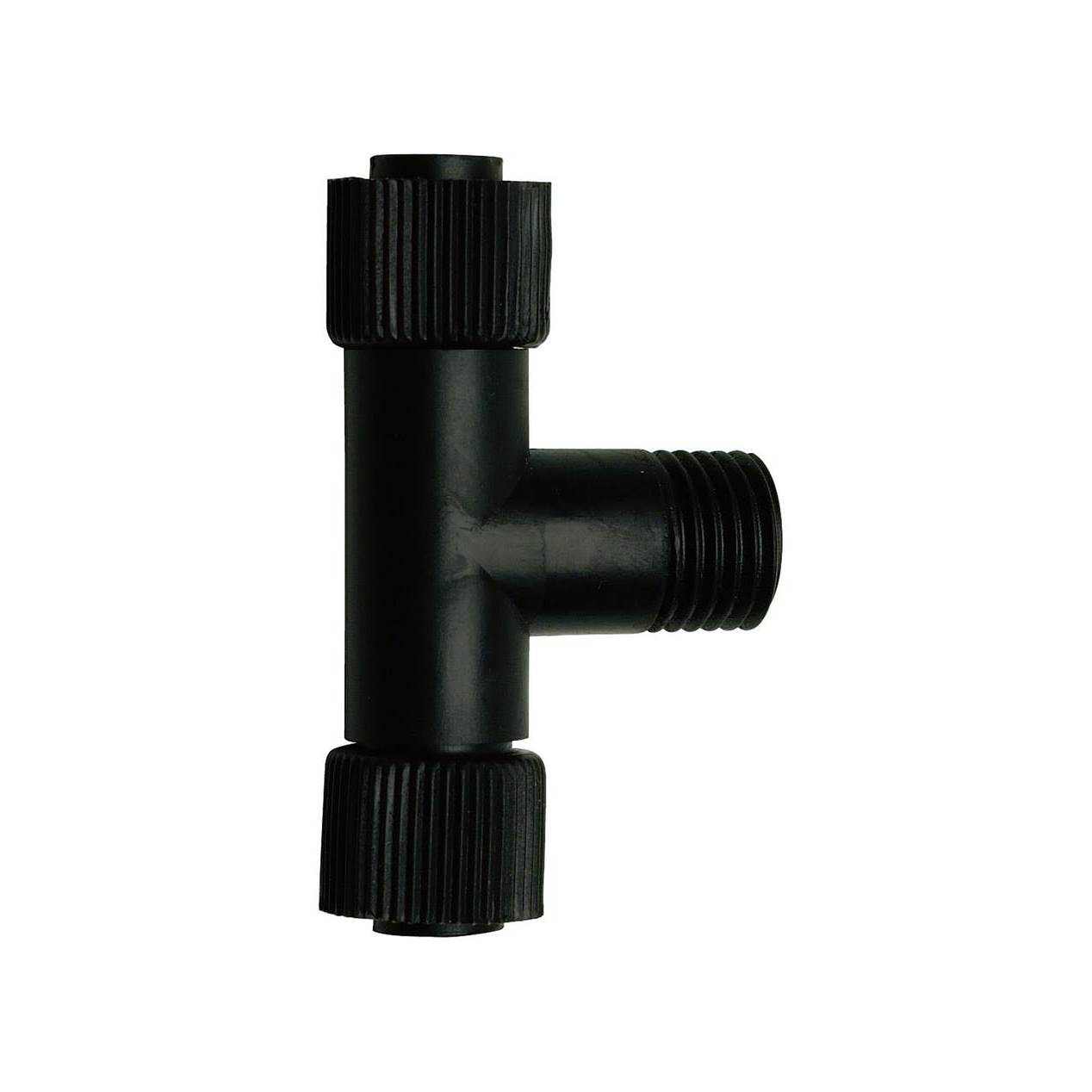 12 cu
10 mm
Kum på jordet
3/8
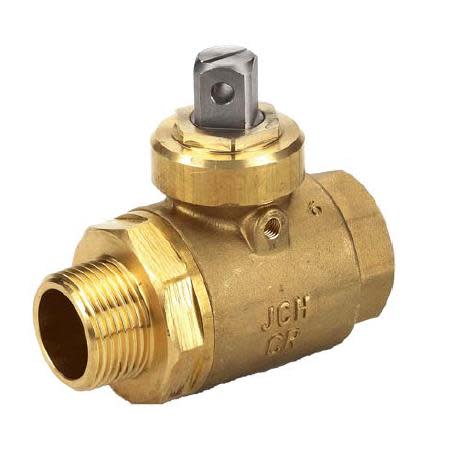 Styring av vanntilførsel med magnetventiler og manuelle sluser. Automatisk avtapping (tomme rør)
Frostfritt hvis vann i rør og minusgrader. A rele og tc4 styrer K7.
Stoppekran ved gmlhus
10.05.2021
1
Vann inn fra brønn